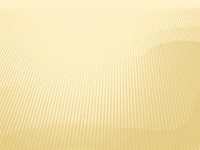 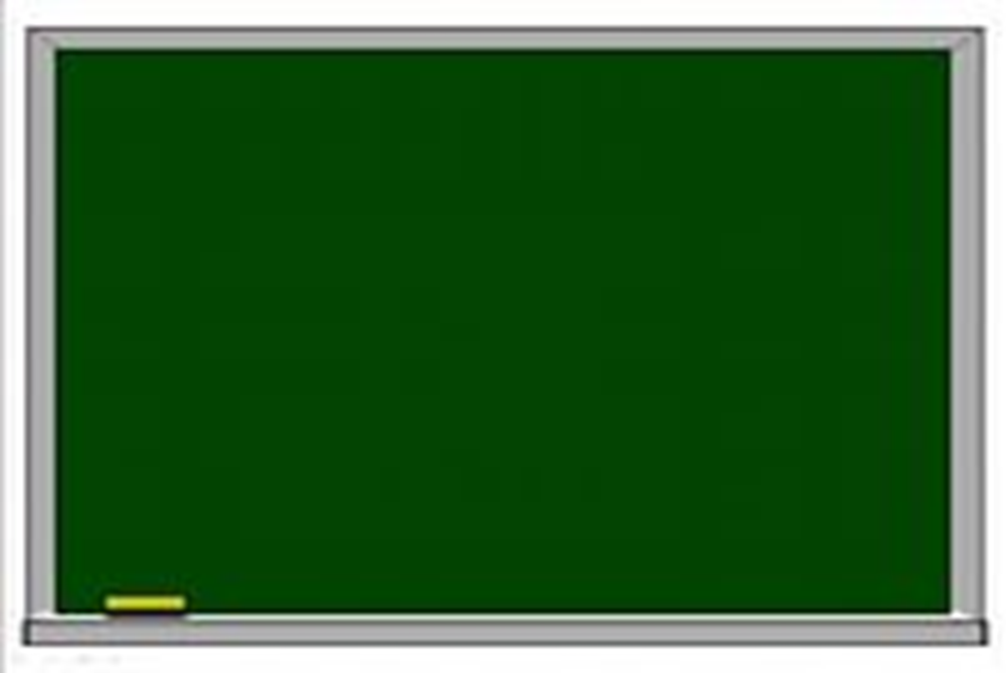 Учимся
  сочинять
   загадки.
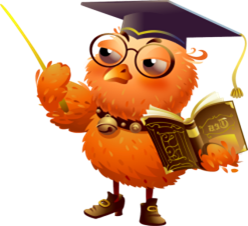 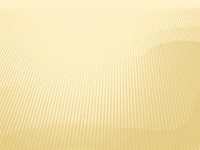 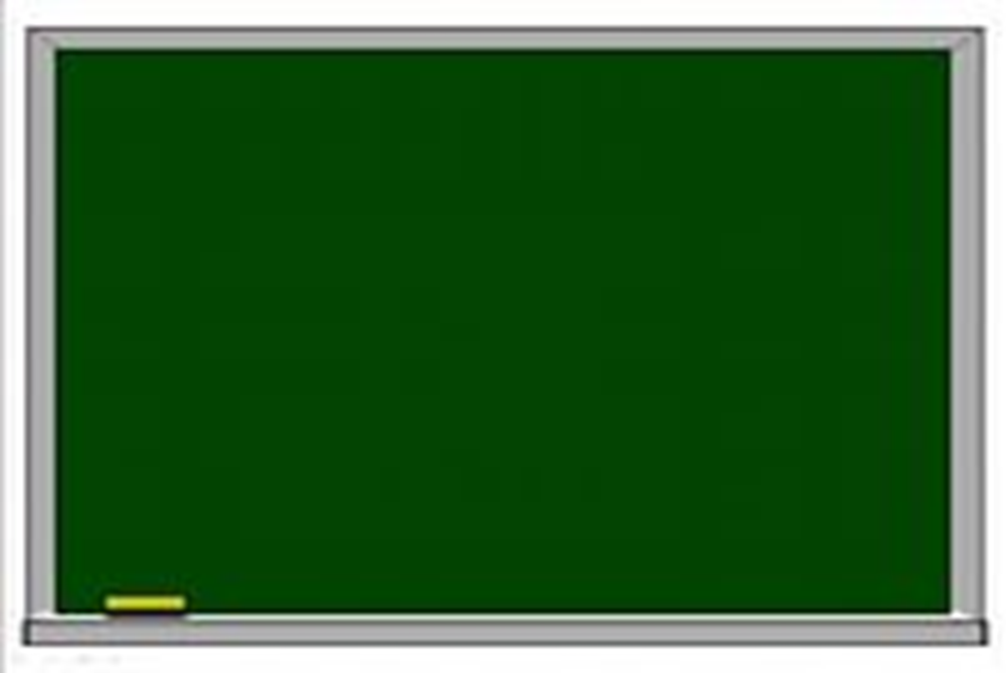 Что такое загадка?
Вспомнить правила построения загадки.
Научиться сочинять загадки.
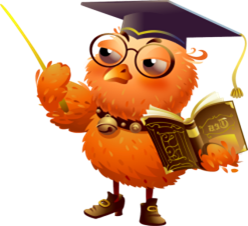 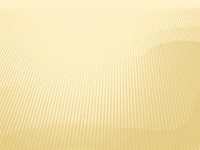 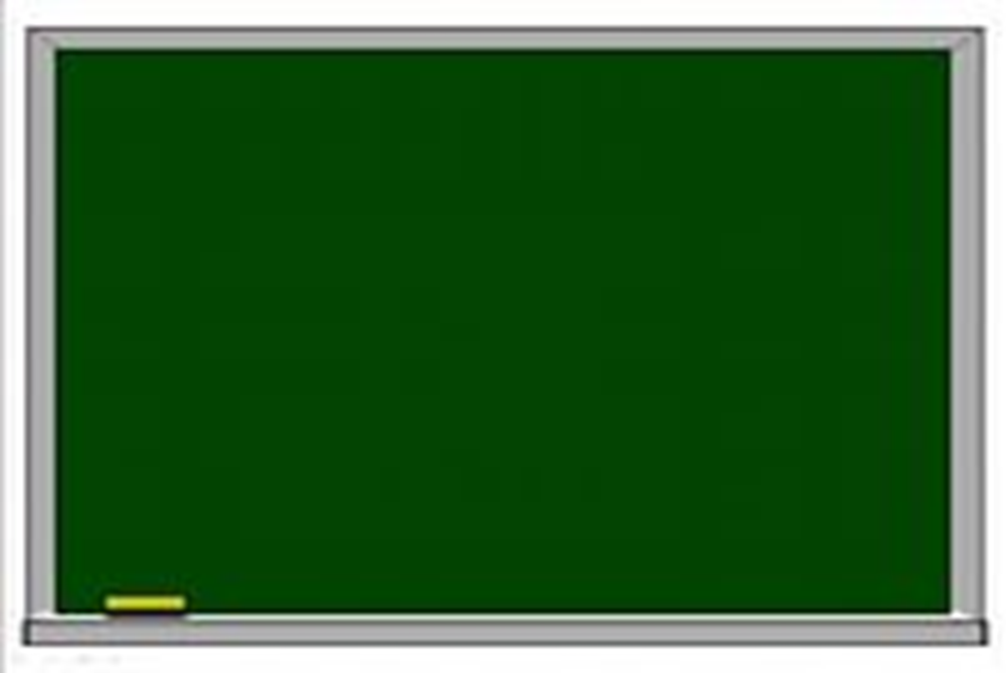 1.Выбрать предмет.
2.Представить его.
3.Найти основные признаки предмета(цвет, размер,…)
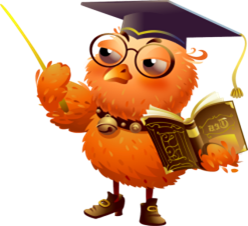 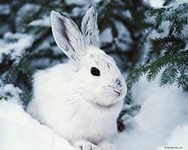 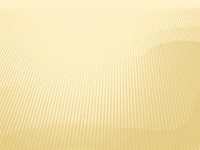 МОДЕЛЬ 1.
(КАК, НО НЕ)
белый
снег
быстрый
молния
трусливый
мышь
МОДЕЛЬ 2
(КАК, НО НЕ)
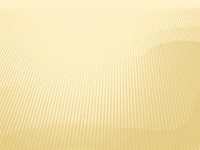 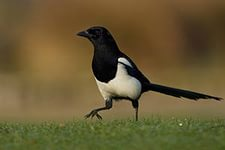 КТО (ЧТО)
 ДЕЛАЕТ ТАК ЖЕ?
Что делает?
самолёт
летает
стрекочет
кузнечик
скачет
мяч
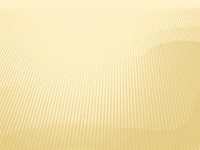 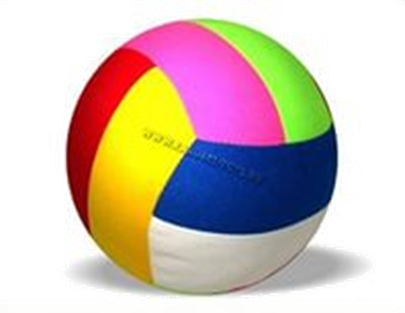 Модель 3
(но не)
ТЕСТО
КОЛОБОК
СОЛНЦЕ
СВЕТИТ
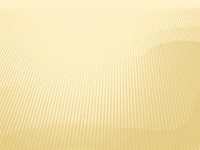 МОЛОДЦЫ!
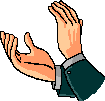